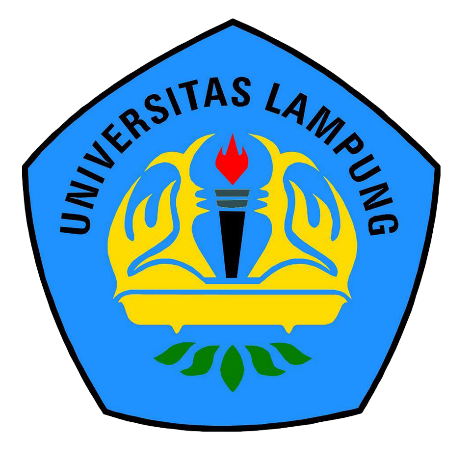 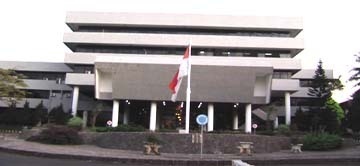 Universitas Lampung
September 26, 2021
1
Strategi peningkatan mutuuniversitas lampung
 Untuk mewujudkan visi, melaksanakan misi, dan mencapai tujuan serta sasaran unila
Prof. Dr. YULIANTO, M.Si.
Universitas LAMPUNG
27 SEPTEMBER 2021
September 26, 2021
Developed by Sutikno, Ph.D
2
I.PENDAHULUAN
Strategi pengembangan mutu perguruan tinggi tidak hanya di mulai dari membangun sarana prasarana yang memadai tetapi sangat diperhatikan pengembangan SDM (Sumber Daya Manusia), agar memiliki daya saing baik di level nasional dan level Internasional 
Perguruan tinggi yang bermutu itu mampu menjawab tantangan, kebutuhan, dan keinginan masyarakat seiring dengan kemajuan dan perkembangan ilmu pengetahuan yang terus maju.
Peningkatan mutu pendidikan tinggi, mulai dari tata kelola kelembagaan, proses akademik, sampai output lulusannya, merupakan suatu kebutuhan bangsa yang ingin maju, karena pendidikan yang bermutu dapat menunjang pembangunan di segala bidang. 
Berbagai faktor pemicunya , yaitu :
Faktor eksternal seperti lahirnya era baru yaitu era revolusi industry 4.0 dimana era ini banyak terjadi perkembangan teknologi, 
Faktor internal, yakni terkait dengan kualitas perguruan tinggi di Indonesia yang pada umumnya masih tergolong rendah dibandingkan dengan Negara lain.

 Pendidikan bermutu harus mendapat perhatian yang besar agar tidak mengalami ketinggalan di bidang ilmu pengetahuan dan teknologi yang mutlak diperlukan untuk mempercepat pembangunan.
Mutu Perguruan Tinggi
Mutu atau kualitas sebuah lembaga pendidikan menjadi salah satu alasan utama bagi setiap peserta didik yang akan melalui proses pendidikannya. 
Lembaga pendidikan yang tidak “bermutu” akan kehilangan peminat yang nantinya akan ditinggalkan oleh masyarakat. 
Menjabarkan tentang “mutu” bukanlah persoalan yang sederhana. 
Mutu itu bersifat abstrak dan tidak bisa diindra. 
Edward Sallis Mutu merupakan sebuah “standar” untuk menunjukkan kualitas keunggulan dari sesuatu tersebut
Interaksi proses akademik 
di Perguruan Tinggi
VISI DAN MISI
SASARAN DAN TUJUAN
MASUKAN          LINGKUNGAN
TATA PAMONG (GOVERNANCE)
PENGELOLAAN PROGRAM
MASUKAN
KELUARAN
PROSES PEMBELAJARAN
LULUSAN DAN KELUARAN LAIN
MAHASISWA
BALIKAN
SISTEM INFORMASI
TINDAK LANJUT
PROSES
PROSES
PENINGKATAN DAN KENDALI MUTU
SUASANA AKADEMIK
PENELITIAN
PENGABDIAN KEPADA MASY.
DOSEN DAN TENAGA KEPENDIDIKAN
KURIKULUM
MASUKAN         INSTRUMENTAL
BIAYA DAN SUMBER DANA
SARANA DAN PRASARANA
ALUR PROSES DI PErGURUAN TINGGI
II. Strategi meningkatkan mutu Unila
Yaitu Meningkatan Mutu :
Peningkatan PBM : kurikulum MBKM.
Peningkatan Kinerja Penelitian
Peningkatan PKM
Peningkatan Kerjasama
September 26, 2021
8
ALUR PENINGKATAN MUTU
9
Kementerian Pendidikan dan Kebudayaan (Kemendikbud) mengevaluasi MUTU semua perguruan tinggi baik negeri maupun swasta di Indonesia berdasarkan delapan Indikator Kinerja Utama (IKU).

Bagi perguruan tinggi yang berhasil meningkatkan IKU atau mencapai target, nantinya akan diberikan bonus pendanaan.

Sebelumnya perguruan tinggi hanya mendapatkan dana alokasi dasar dan/ atau dana afirmasi. 

“
Mendikbud , ada 8 IKU yang menjadi landasan transformasi pendidikan tinggi. :

Pertama adalah lulusan mendapat pekerjaan yang layak dengan pendapatan di atas upah minimum regional, menjadi wirausaha, atau melanjutkan studi. 
	“Lulusan dapat kerja atau berwirausaha tidak? ada berapa 	lulusan yang mendapatkan pekerjaan? Kalau keluar universitas 	ujung-ujungnya mendapat pekerjaan yang setara lulusan SMA. 
	Itu berarti tidak berhasil,.

Kedua adalah para mahasiswa mendapatkan pengalaman di luar kampus. Kegiatannya bisa berupa magang, proyek di desa, mengajar, riset, berwirausaha, serta pertukaran pelajar.
	Mendidik mahasiswa itu bukan hanya dilakukan oleh universitas 	tetapi dilakukan oleh berbagai macam organisasi.
 	Program magang bersertifikat selama satu semester yang 	dihadirkan terobosan Kampus Merdeka itulah kuncinya.
Ketiga adalah dosen berkegiatan di luar kampus dengan mencari pengalaman industri atau berkegiatan di kampus lain. Keempat  :praktisi mengajar di dalam kampus atau merekrut dosen yang berpengalaman di industri.  Kelima adalah hasil kerja dosen (hasil riset dan pengabdian masyarakat) dapat digunakan masyarakat dan mendapatkan rekognisi internasional. Berapa jumlah riset yang menghasilkan karya nyata, inovasi, kebijakan atau publikasi yang standarnya internasional berupa riset terapan. Berguna tidak risetnya? Dijadikan acuan tidak? Dijadikan produk atau tidak?Keenam adalah program studi bekerja sama dengan mitra kelas dunia dalam kurikulum, magang, dan penyerapan lulusan. Ketujuh : kelas yang kolaboratif dan partisipatif melalui evaluasi berbasis proyek atau metode studi kasus; Ke delapan : program studi berstandar internasional dengan akreditasi atau sertifikasi tingkat internasional. Dari mahasiswa, kepala prodi (program studi), dosen, sampai ke rektor harus fokus kepada delapan IKU itu
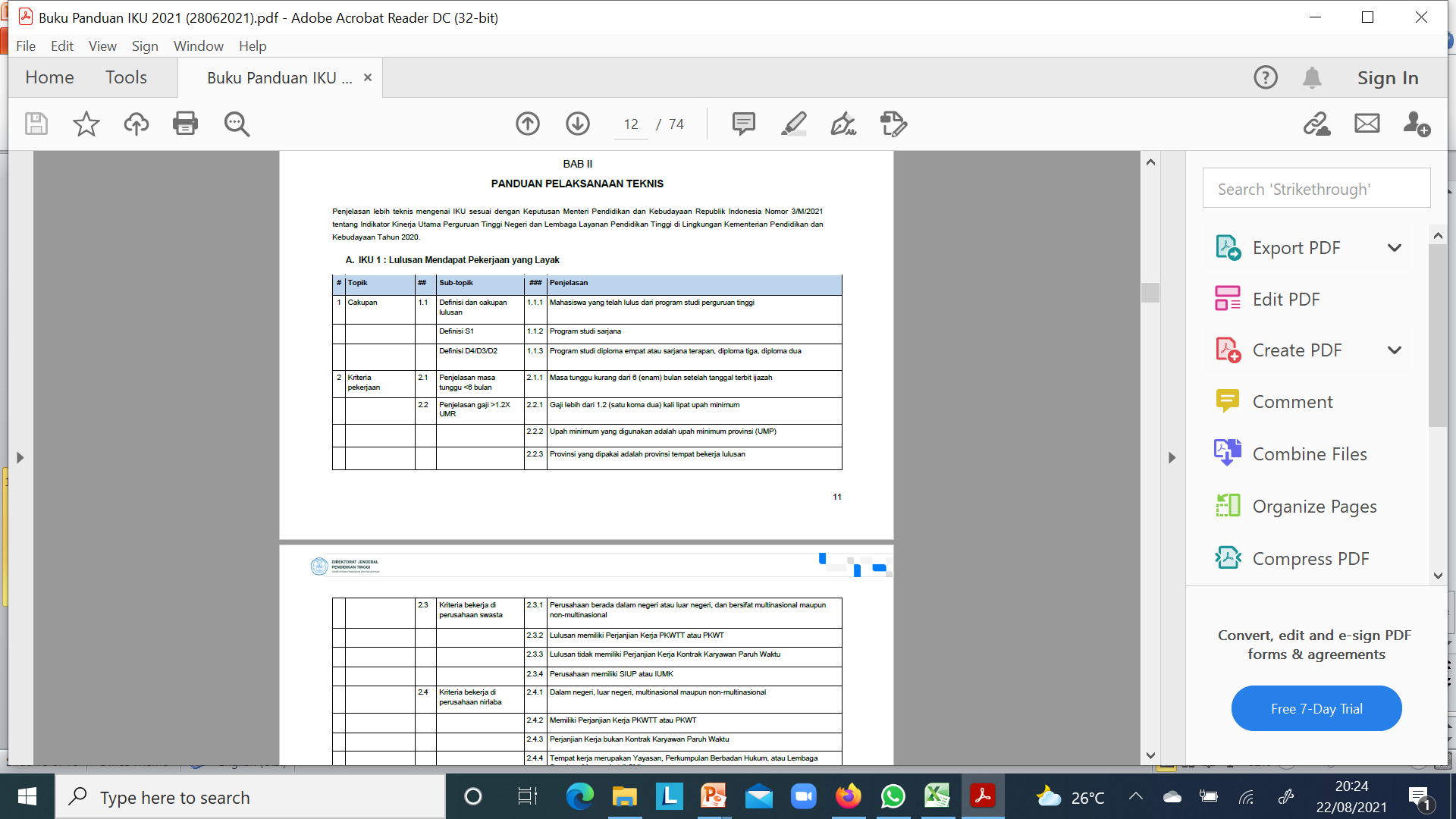 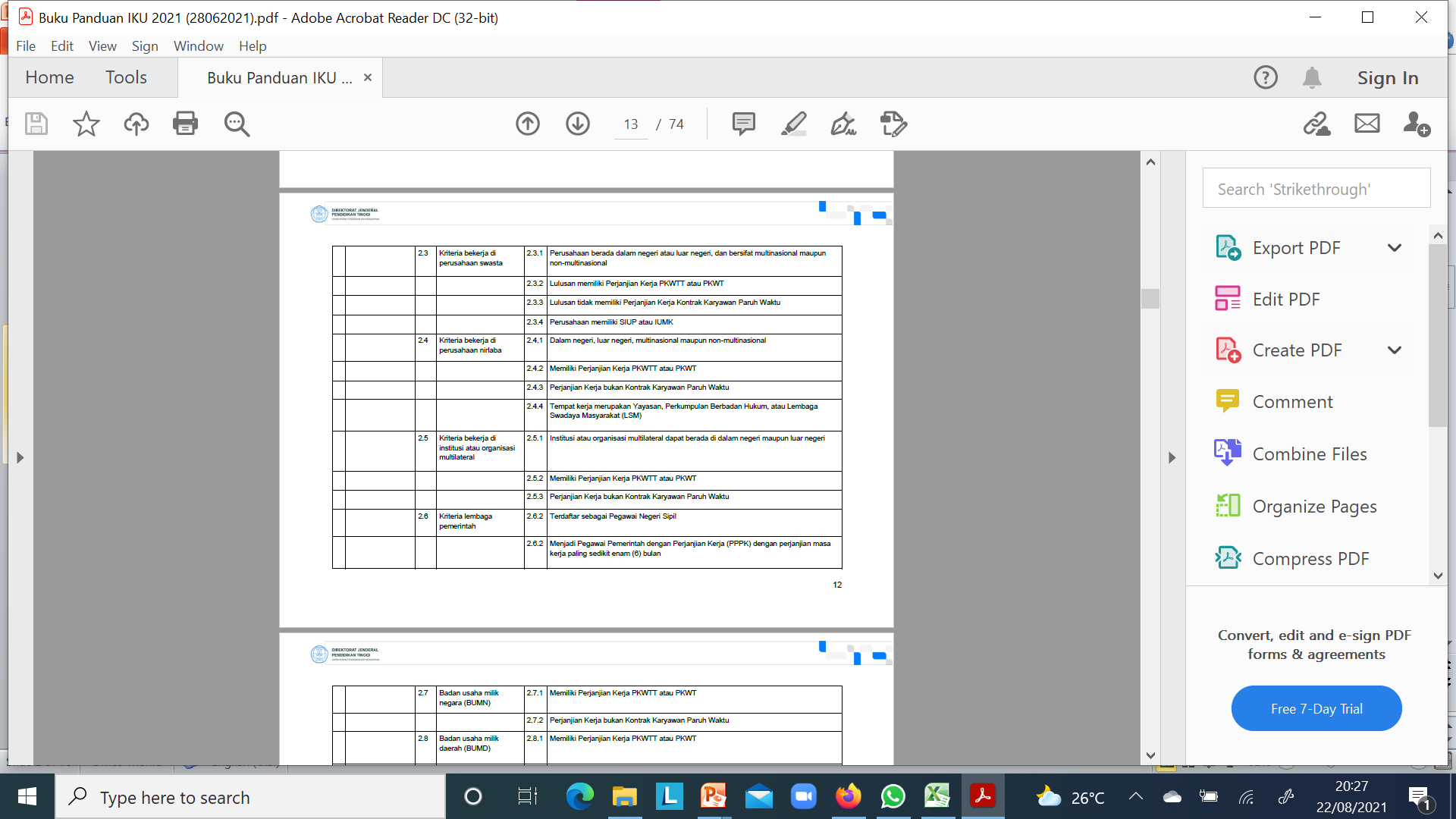 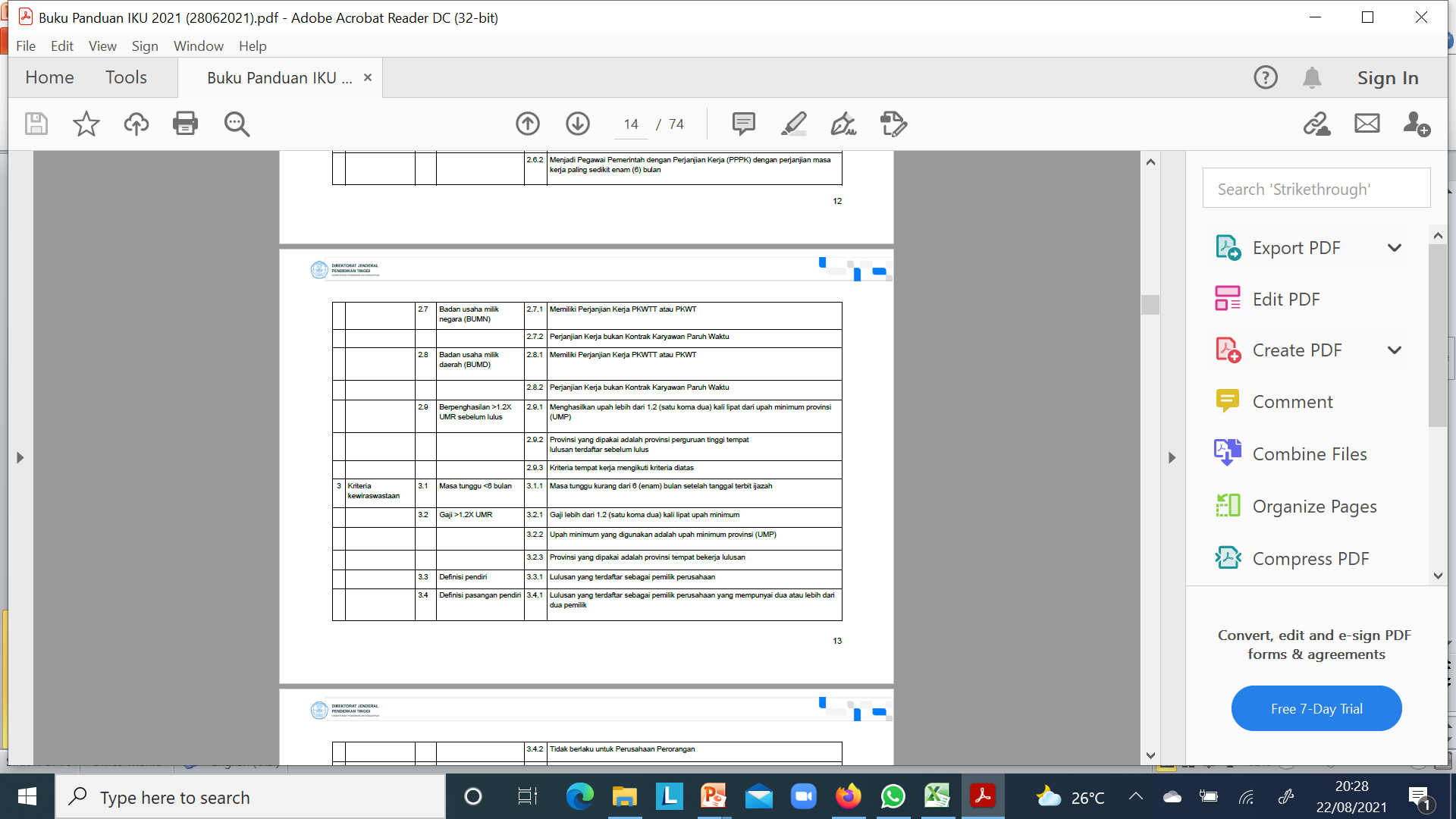 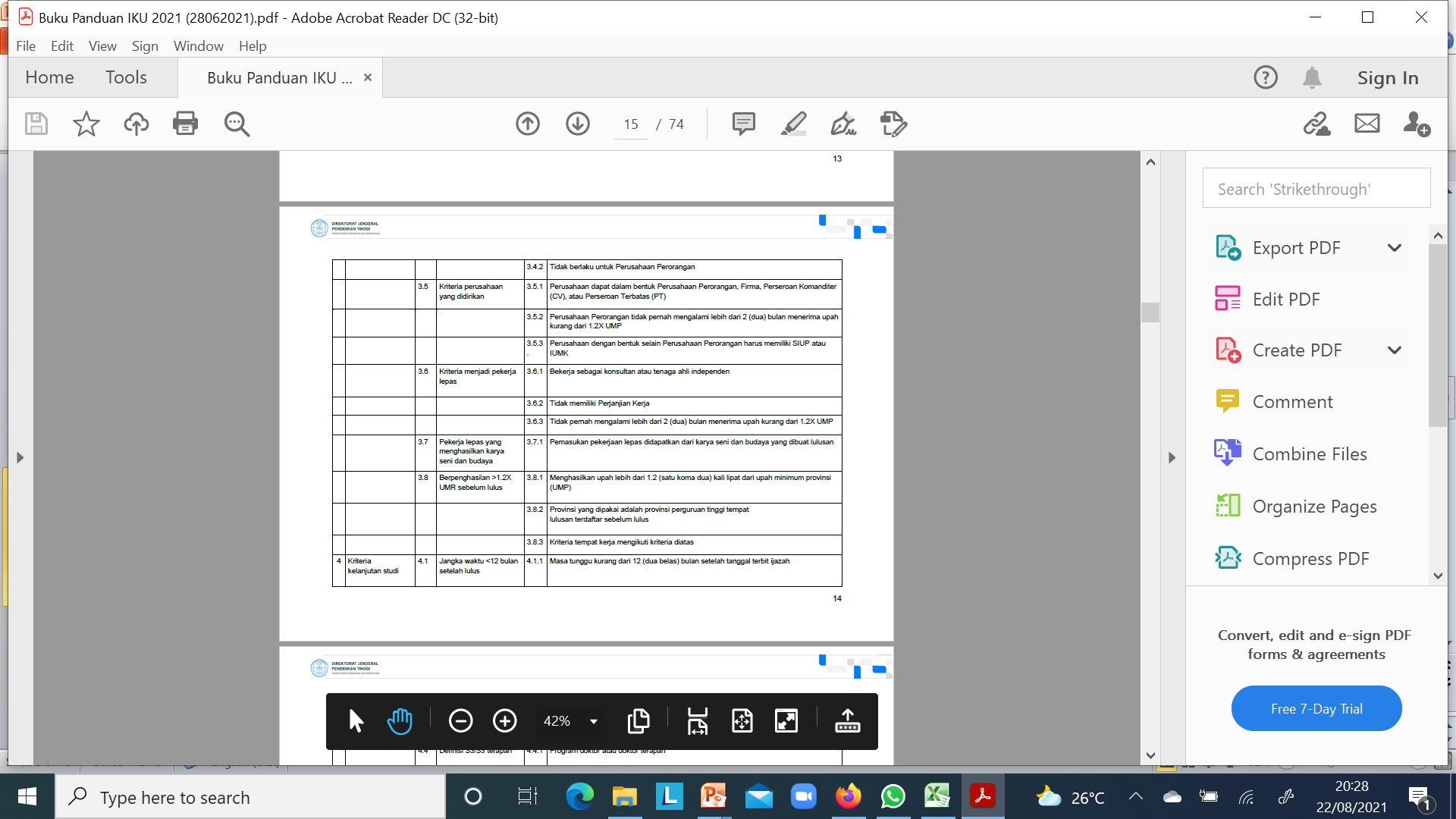 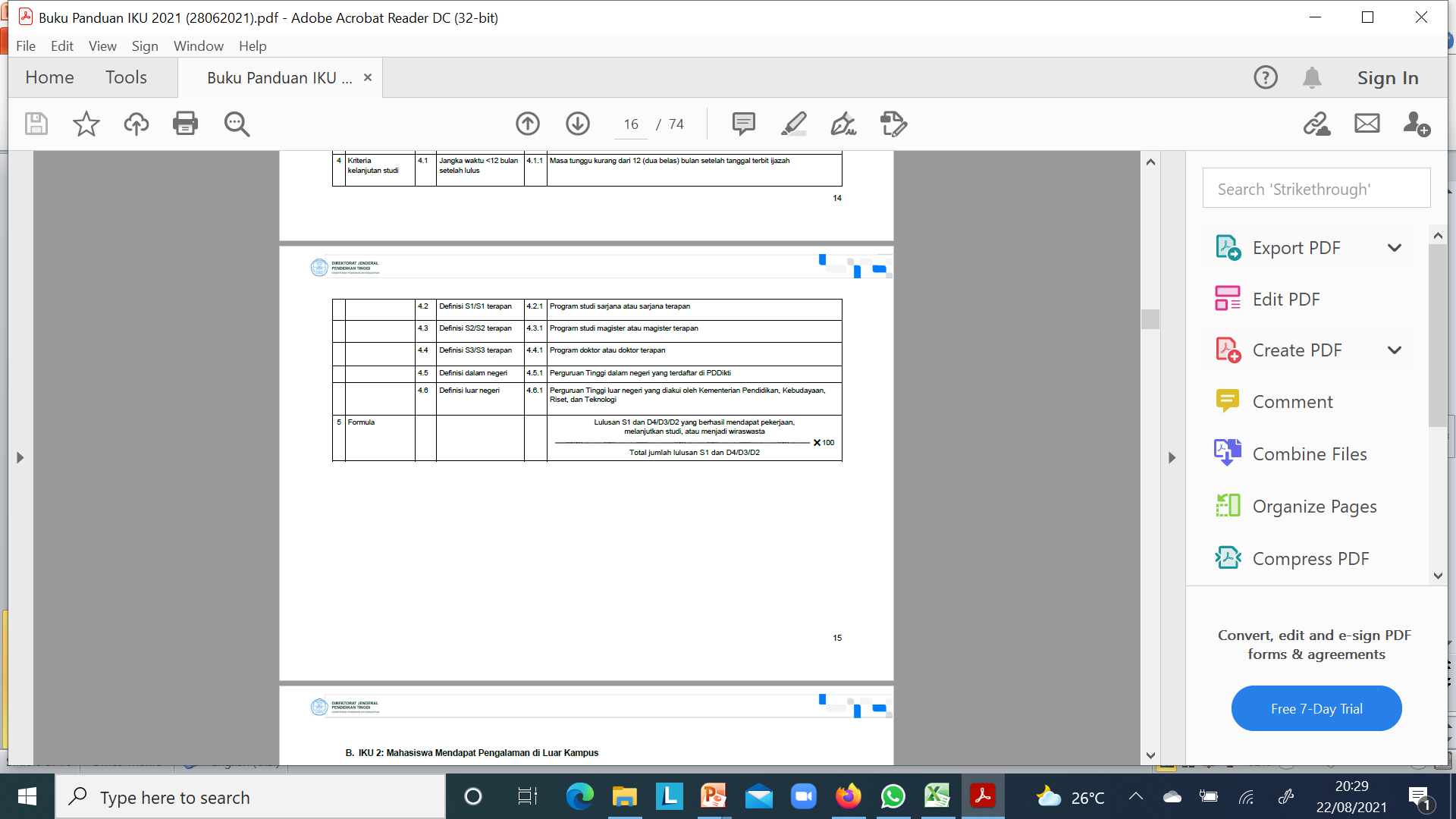 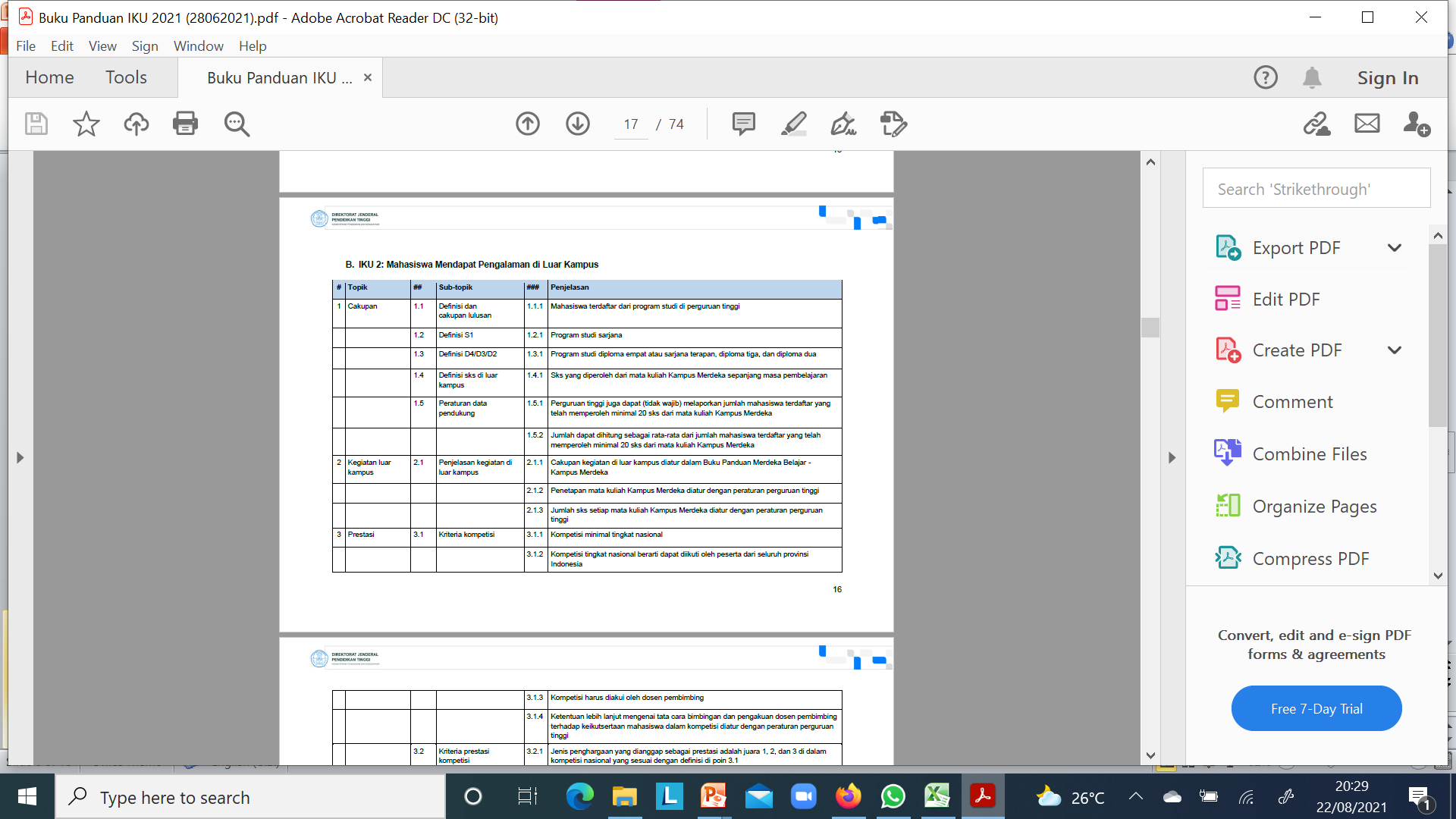 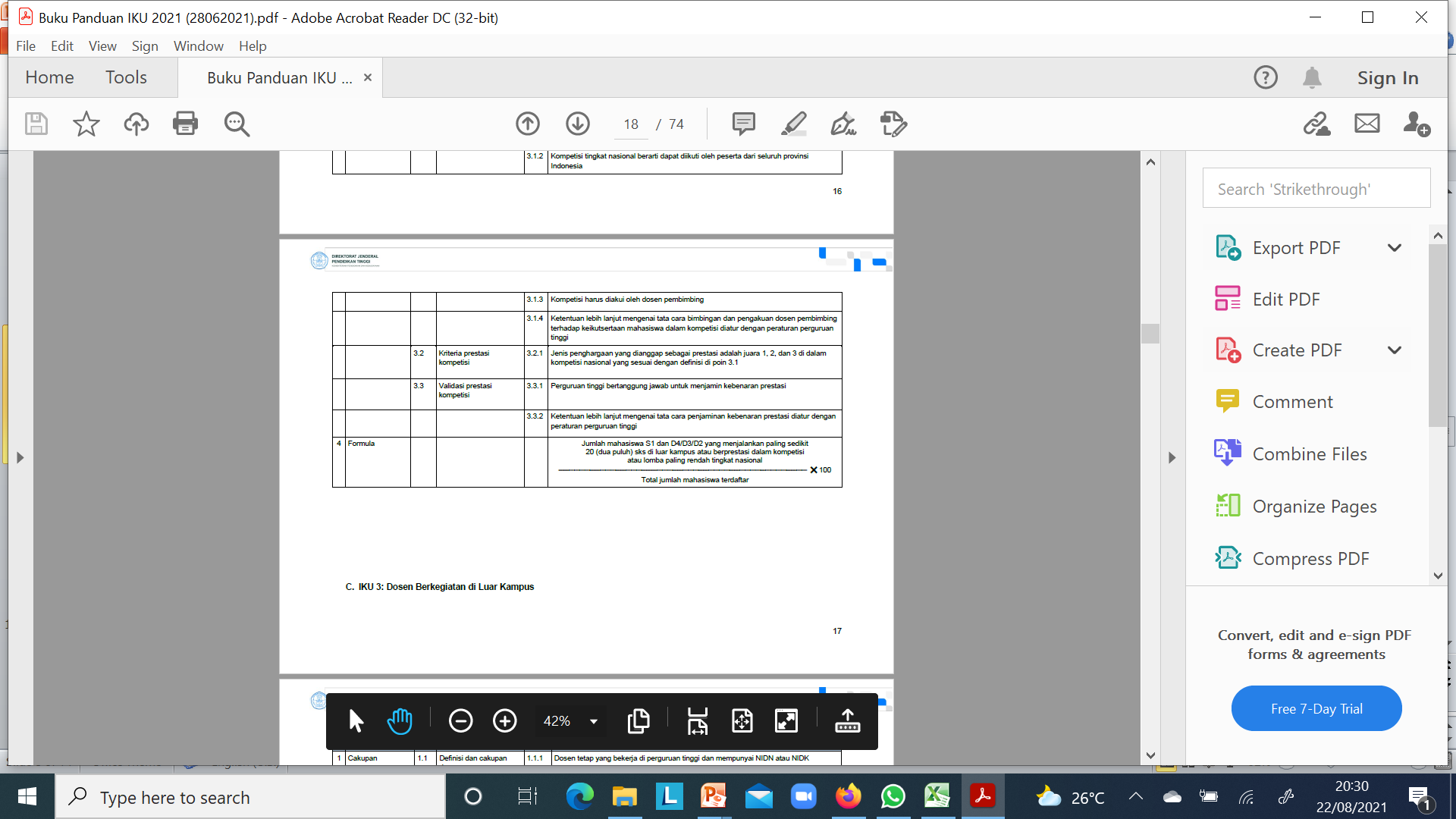 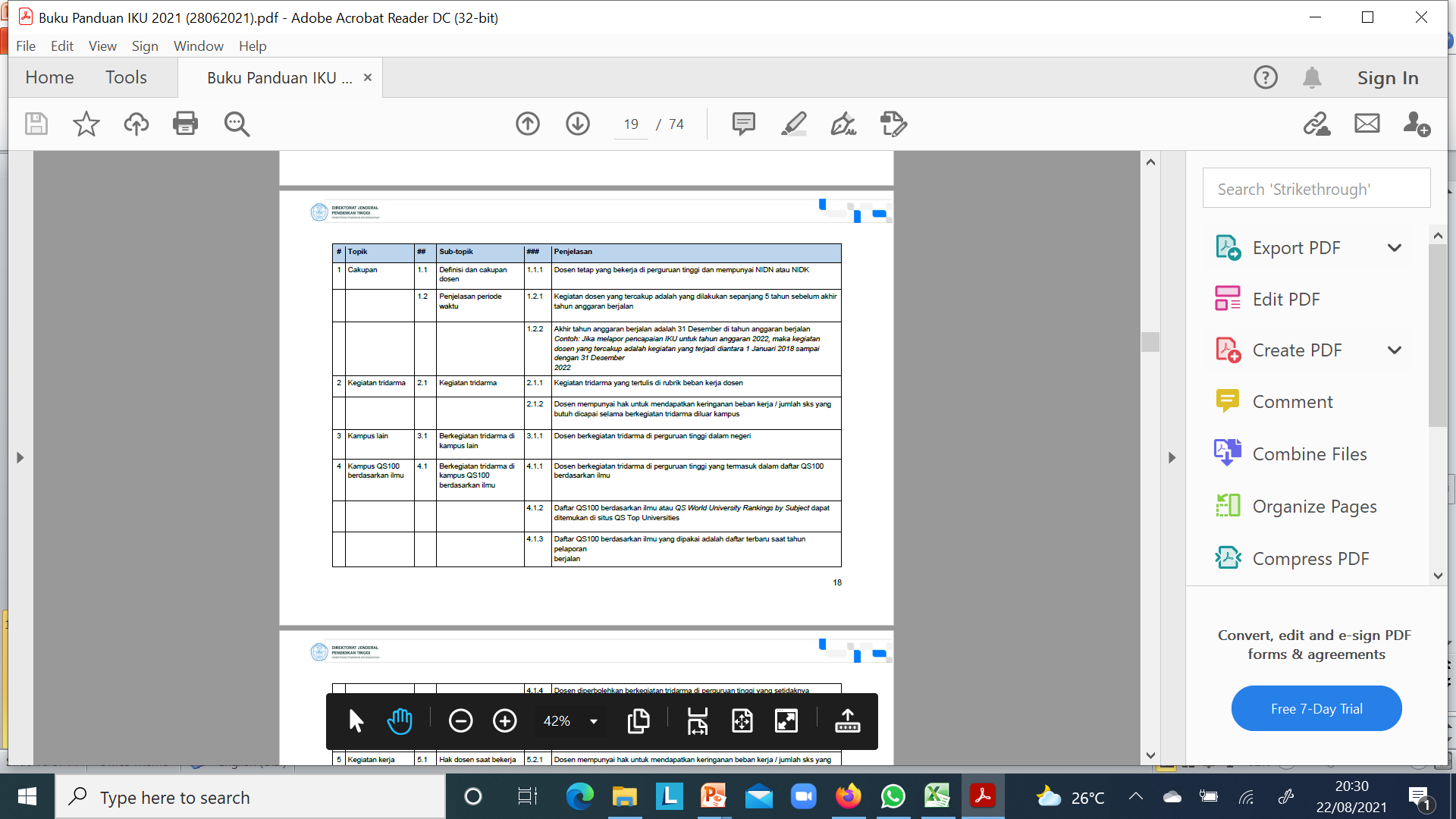 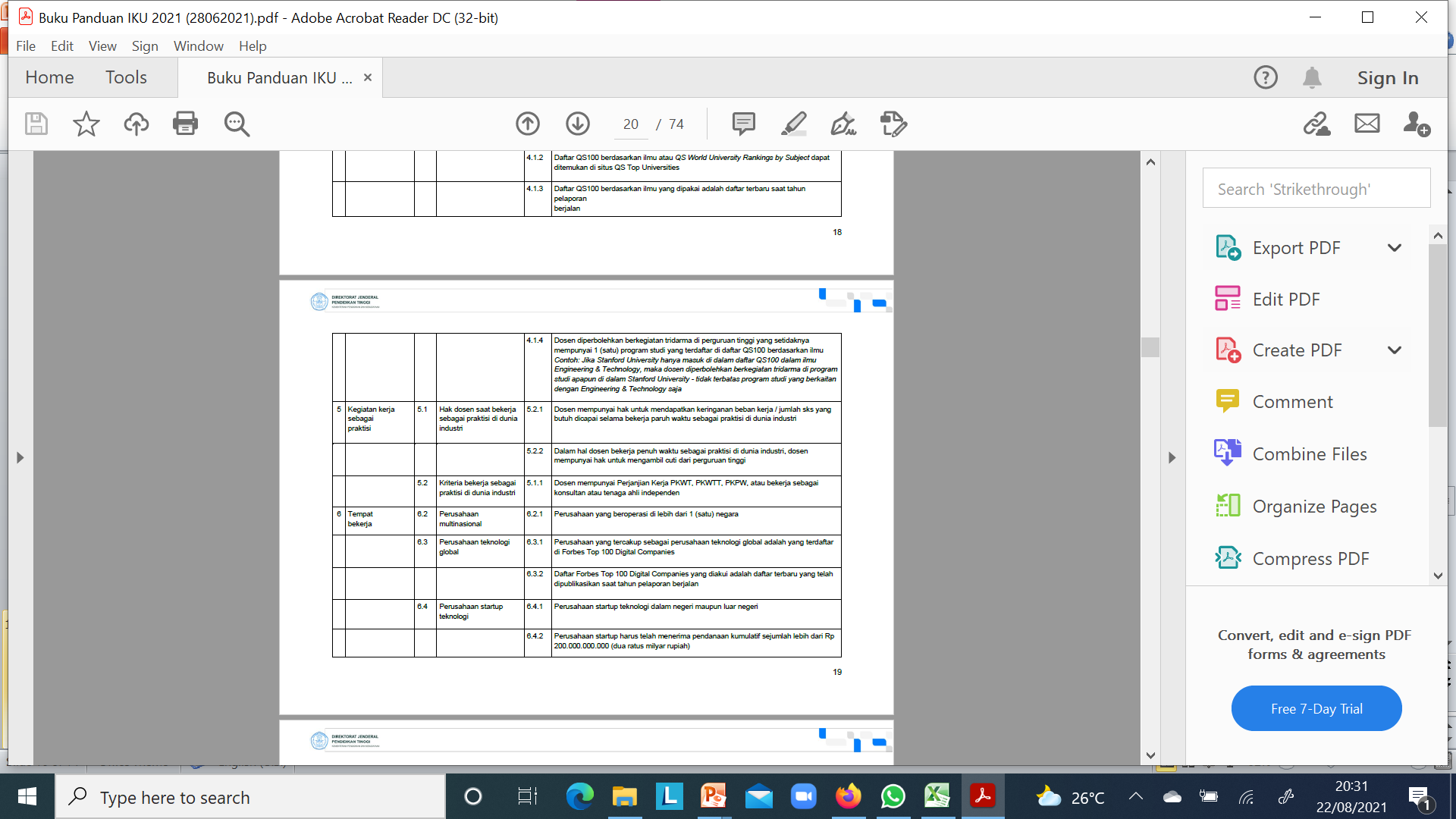 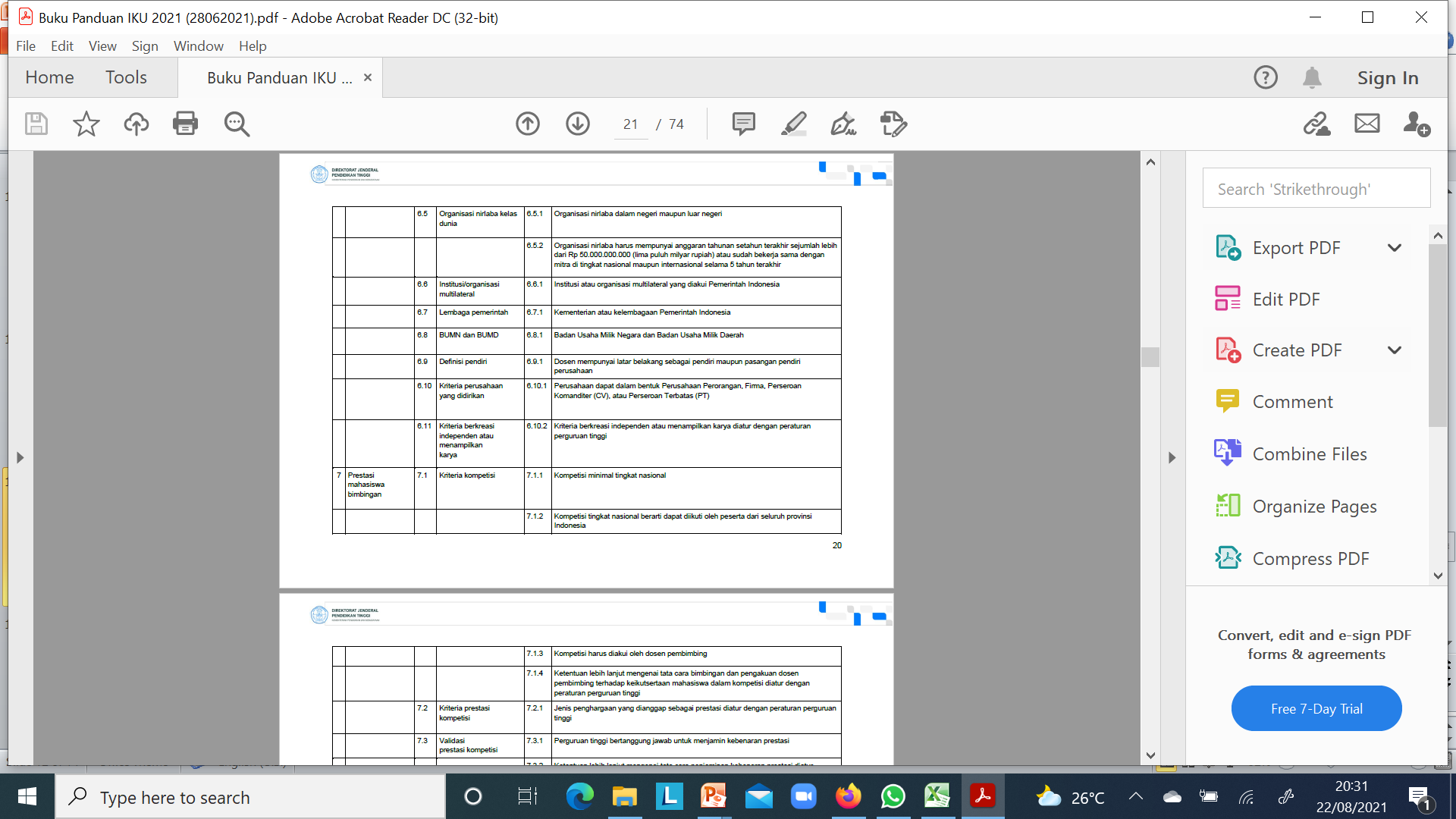 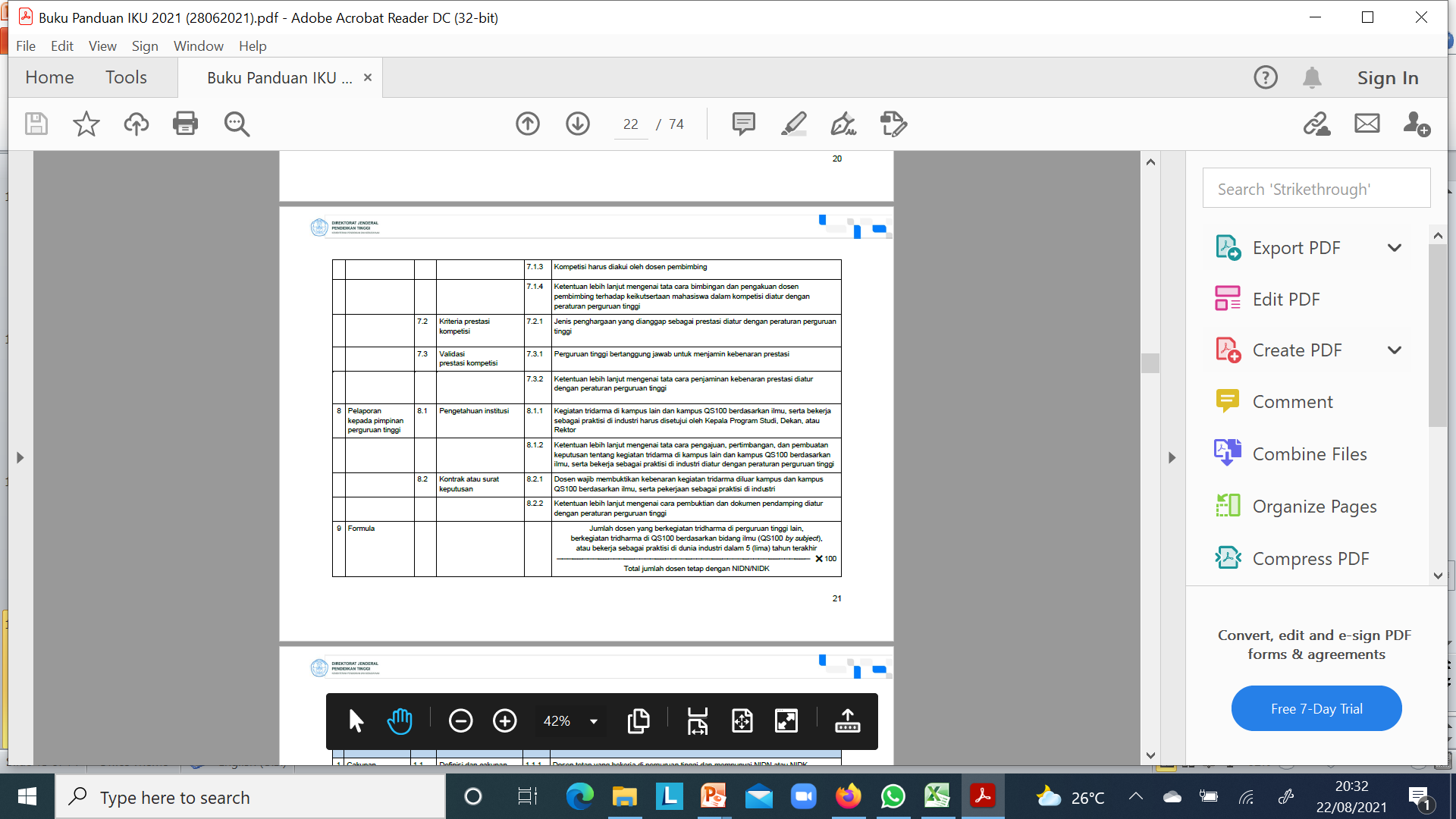 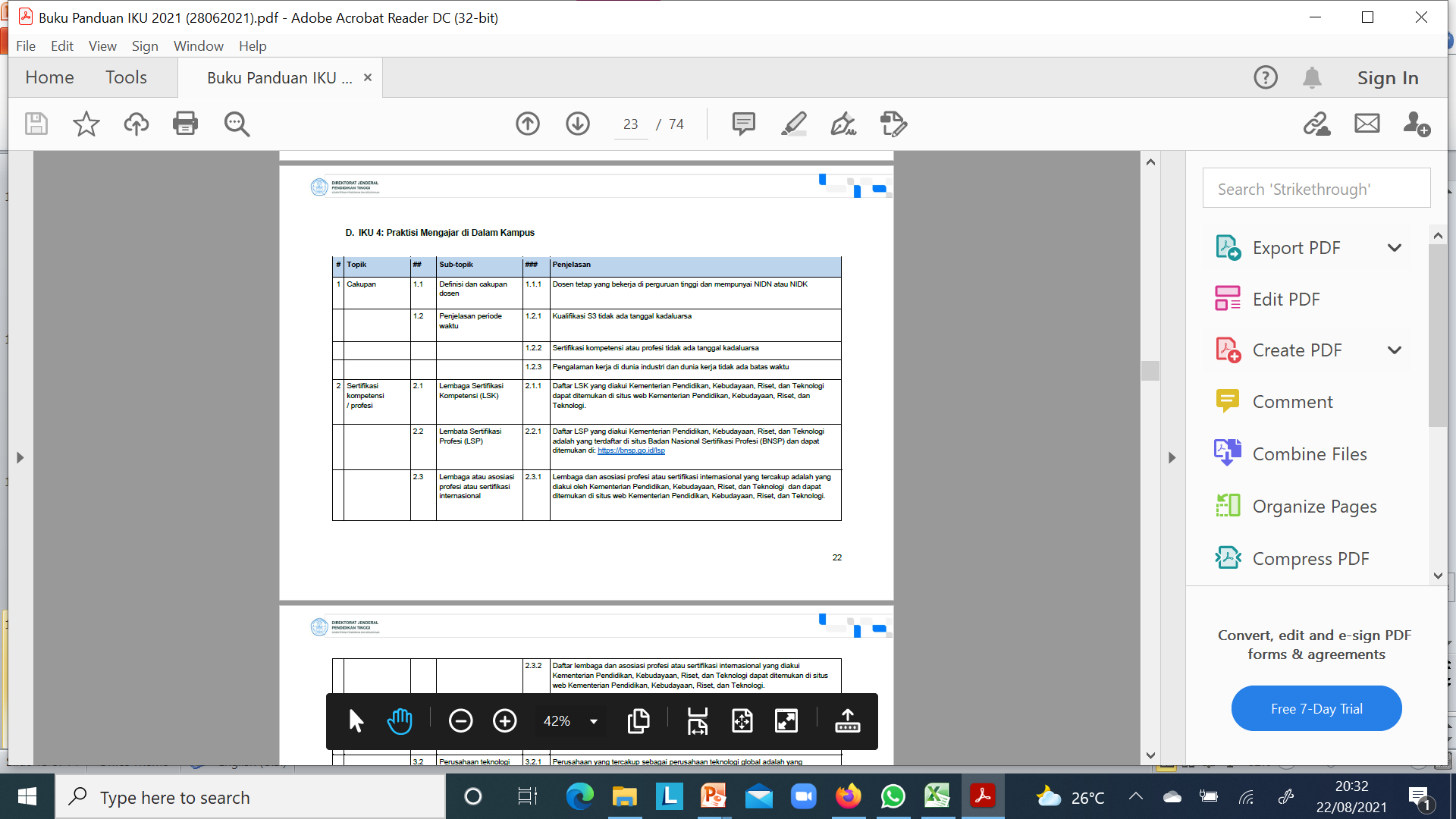 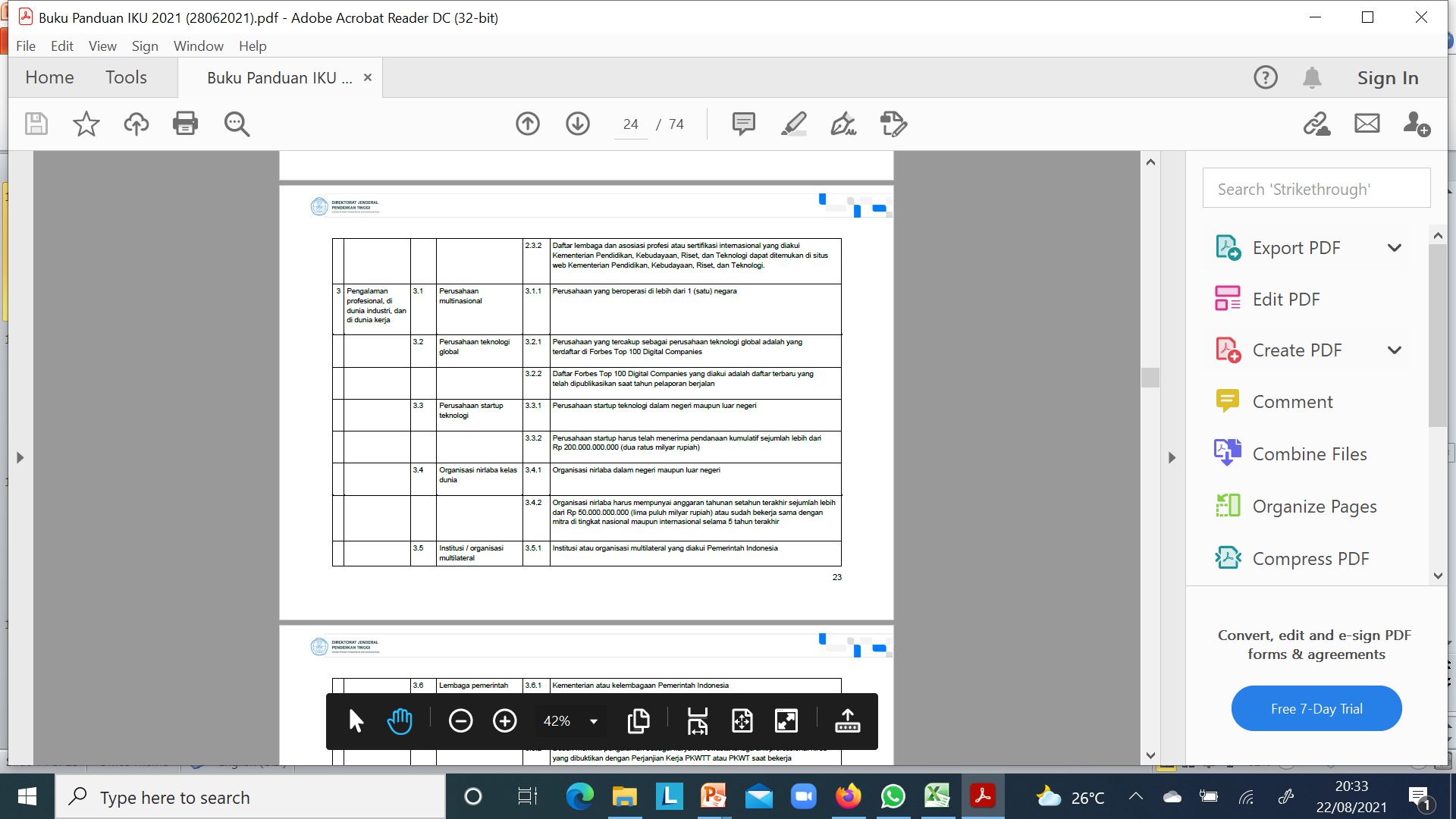 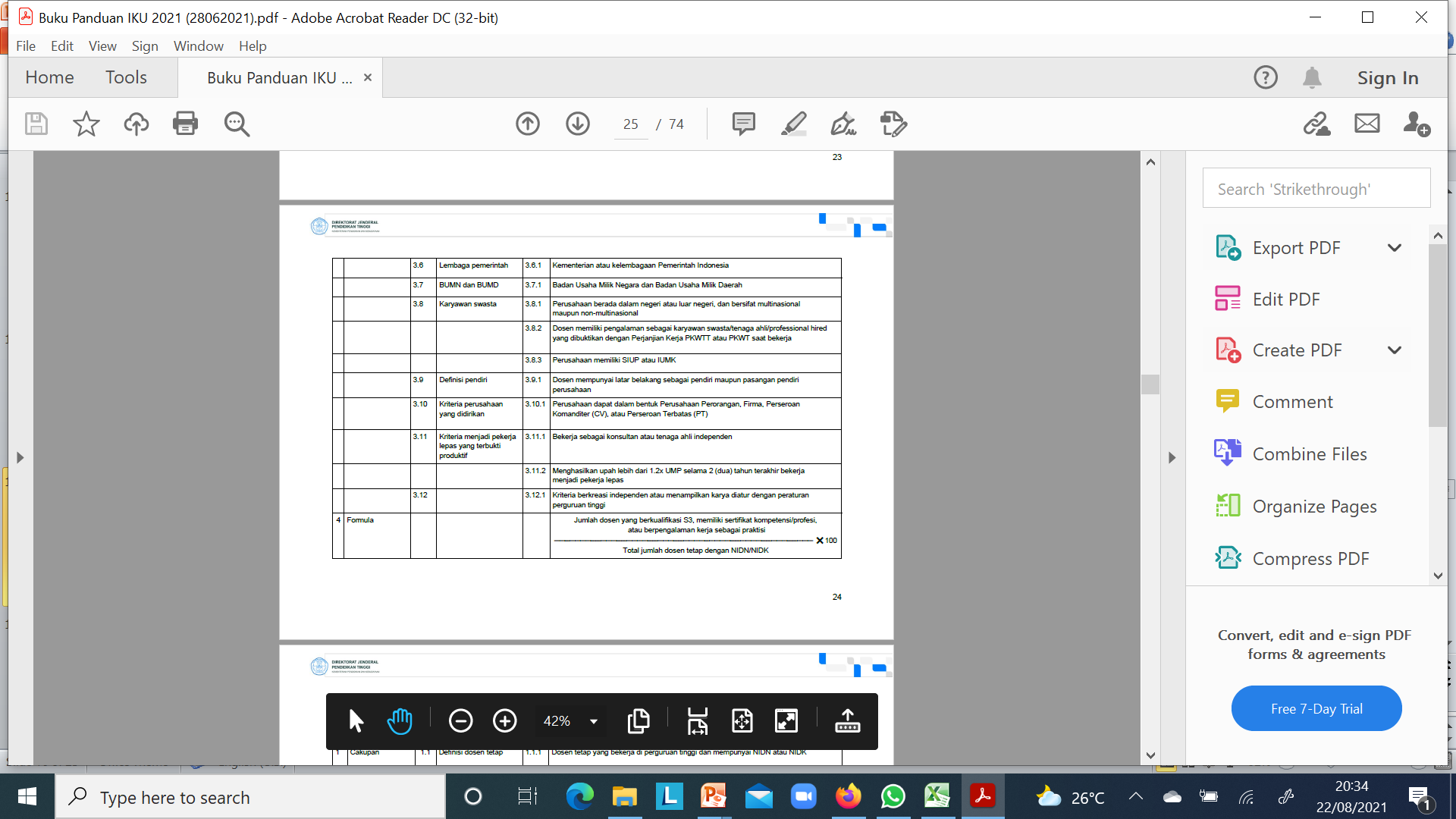 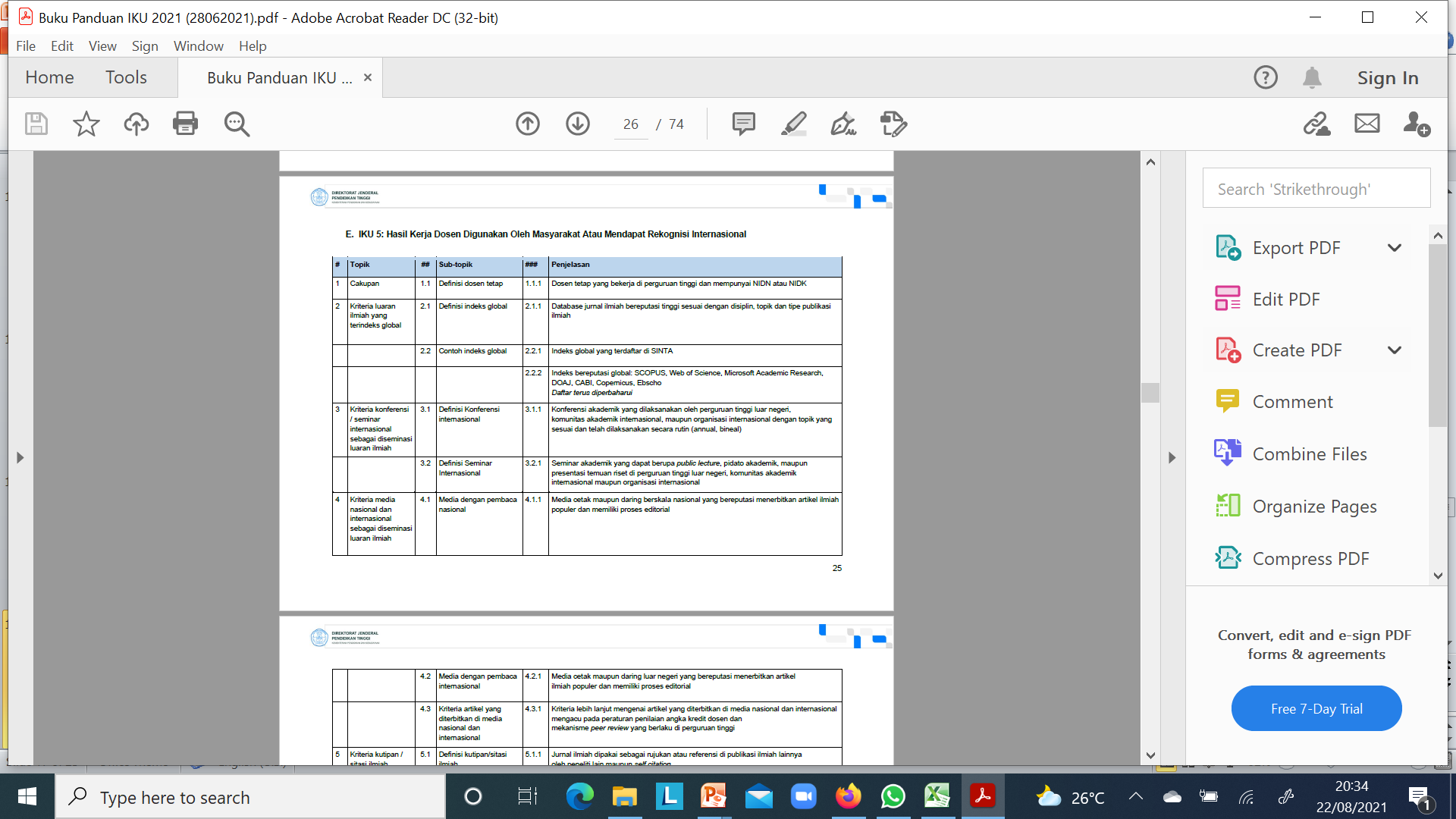 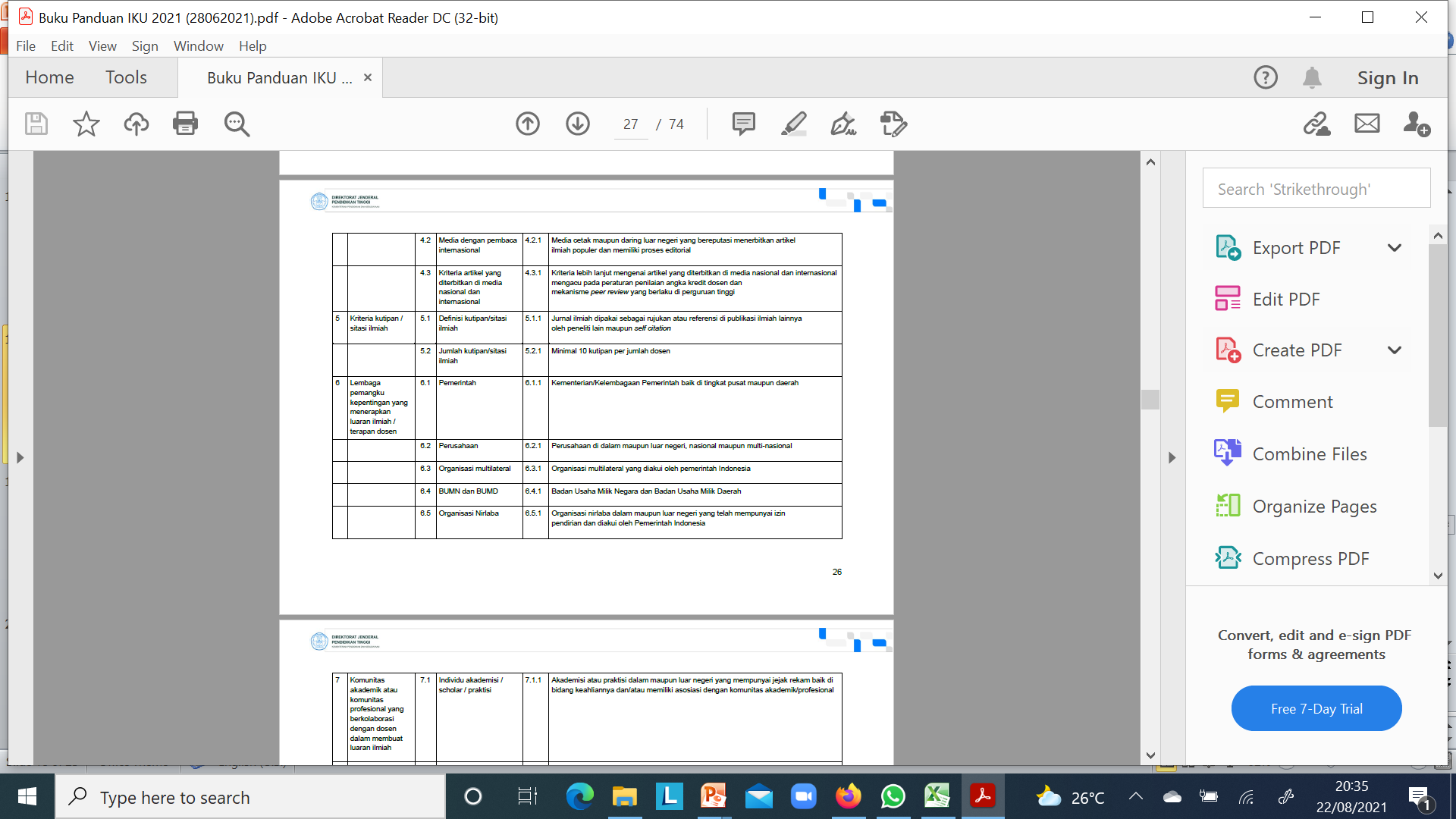 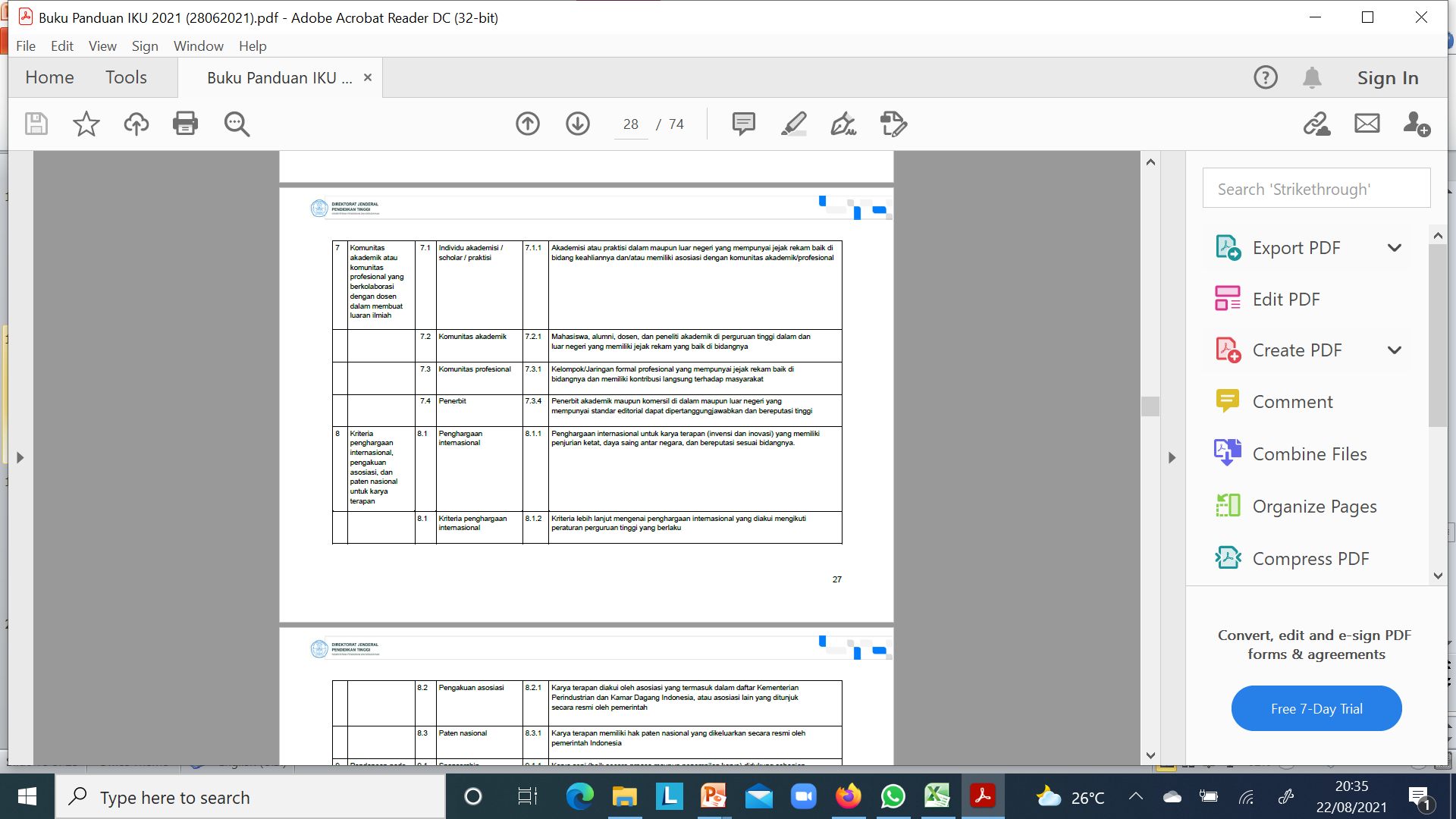 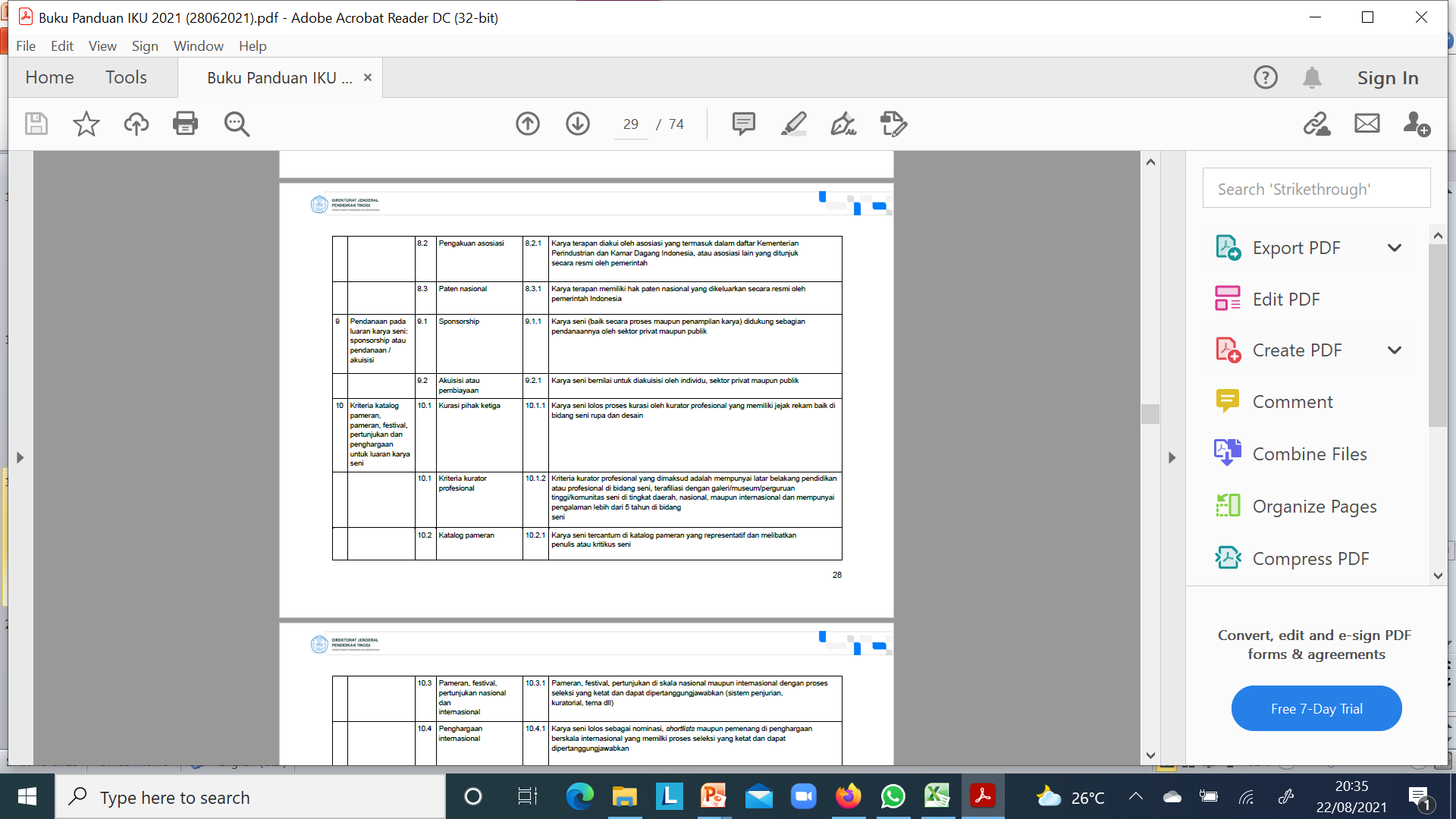 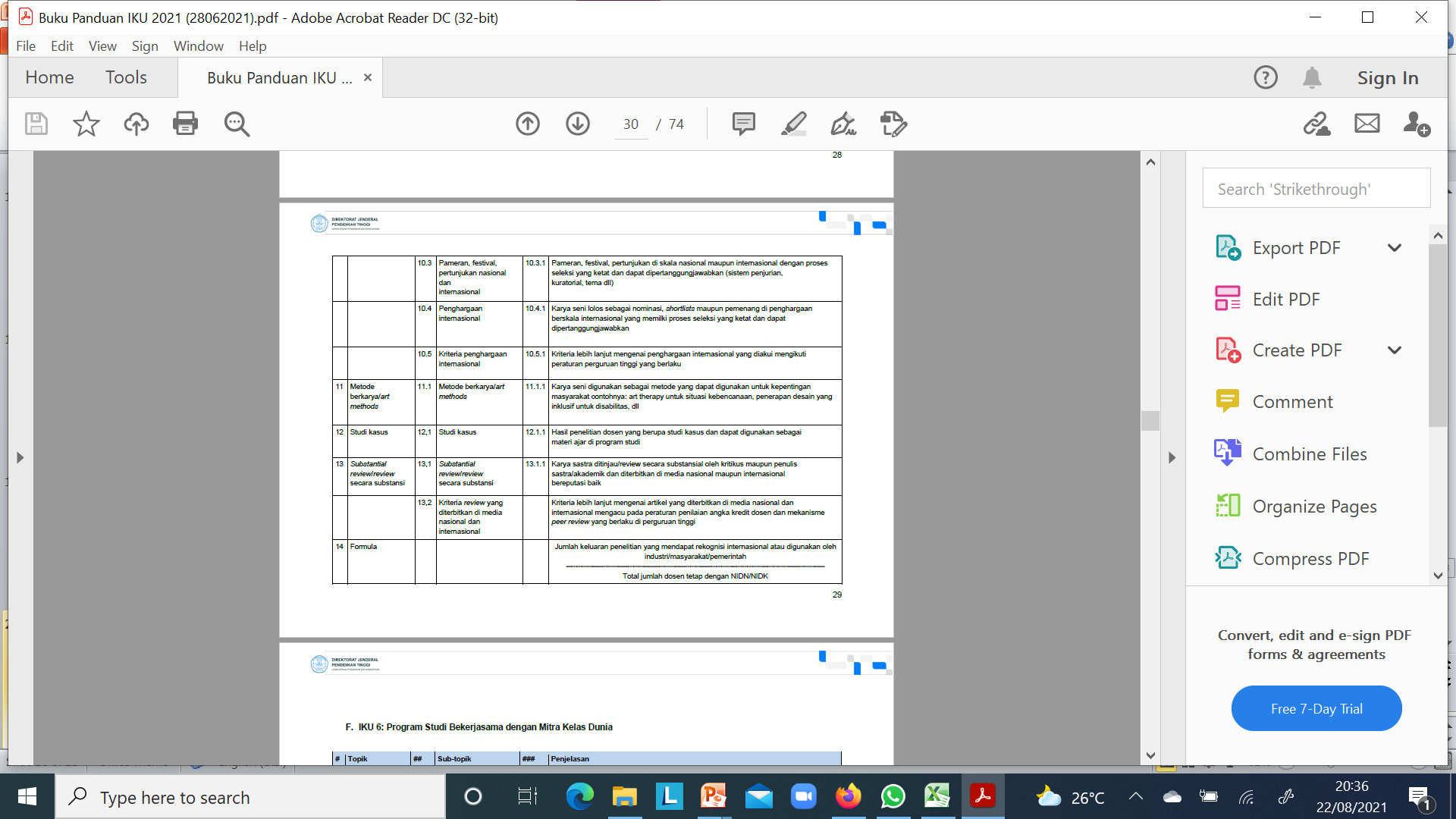 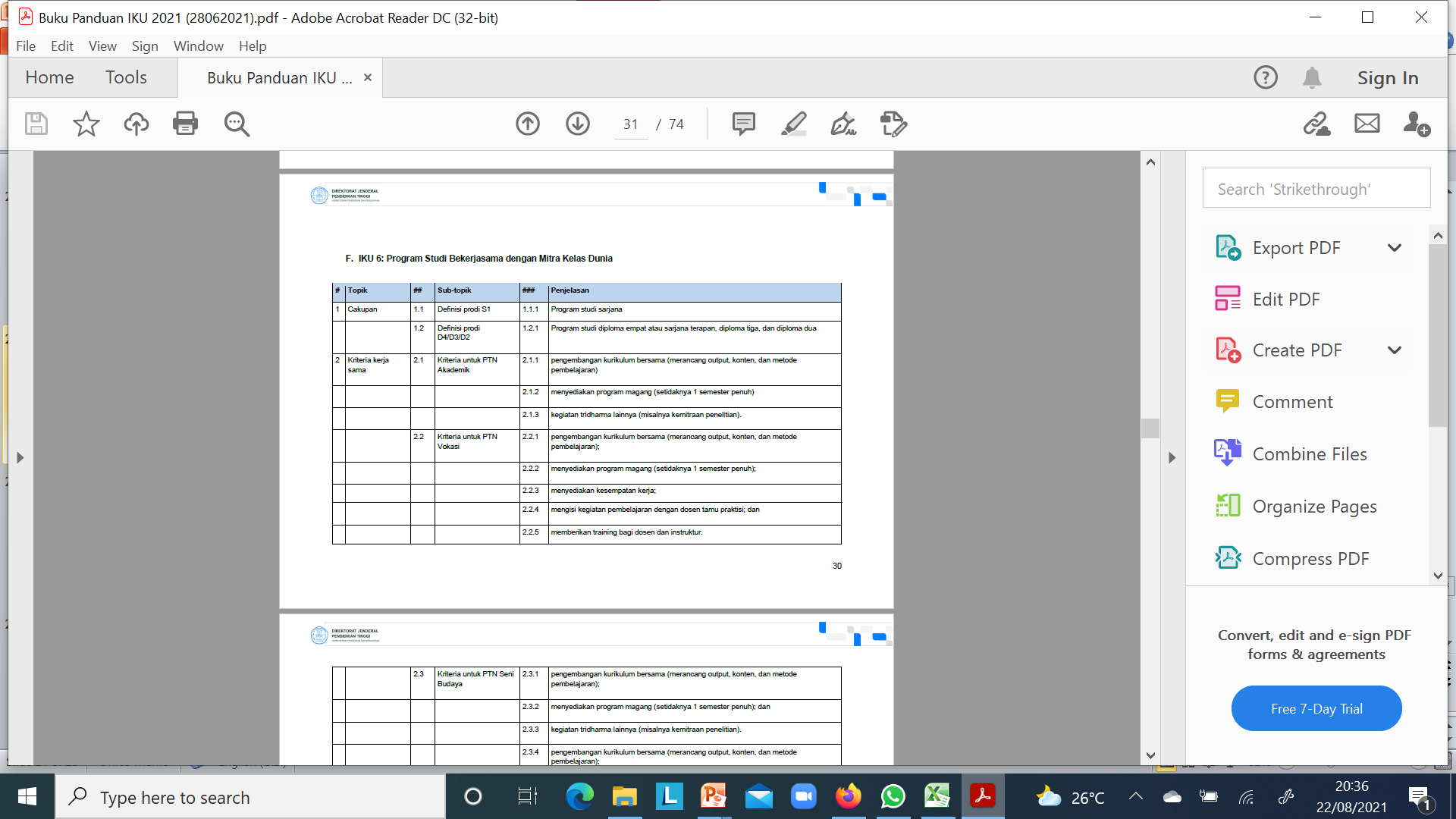 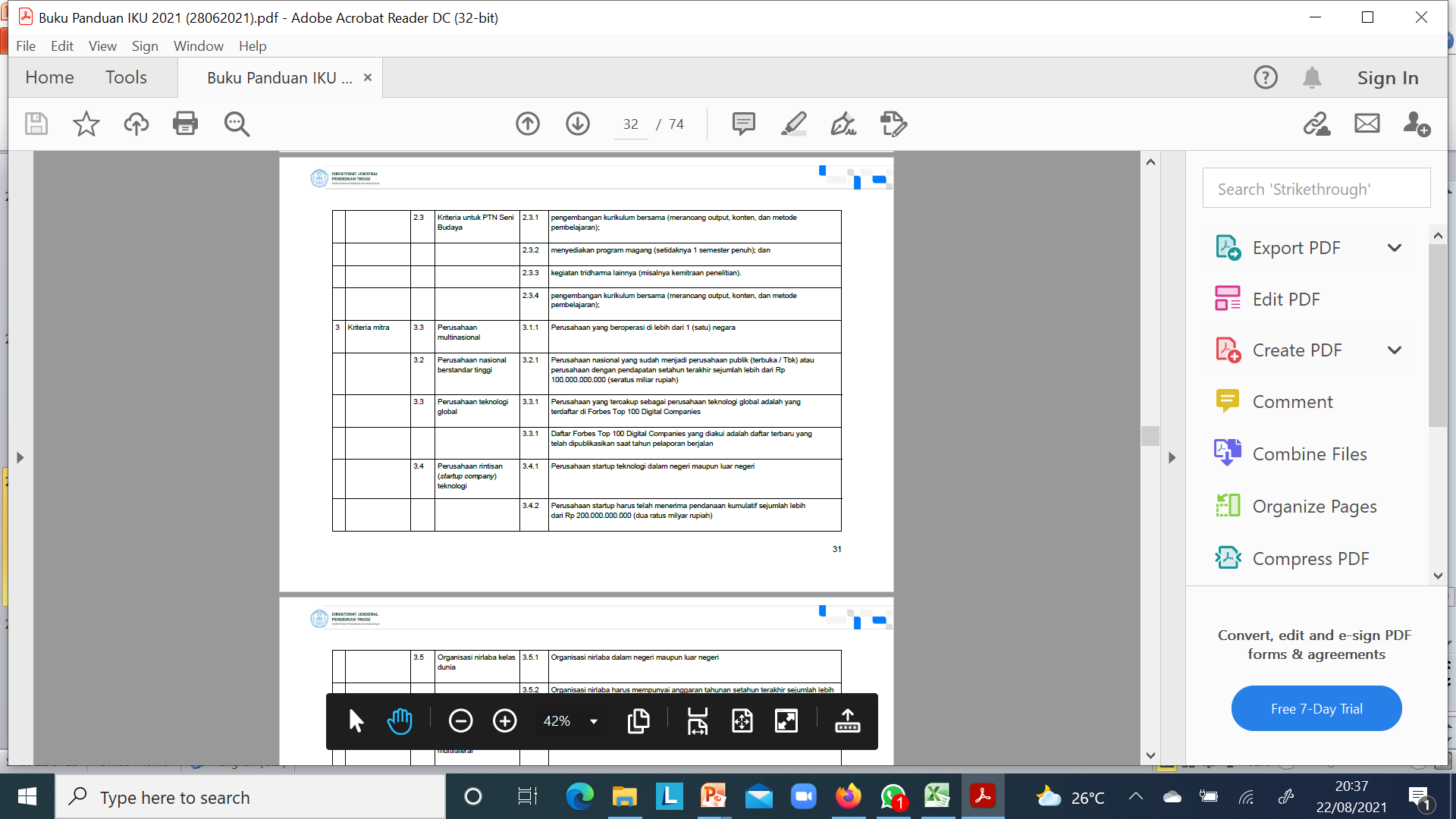 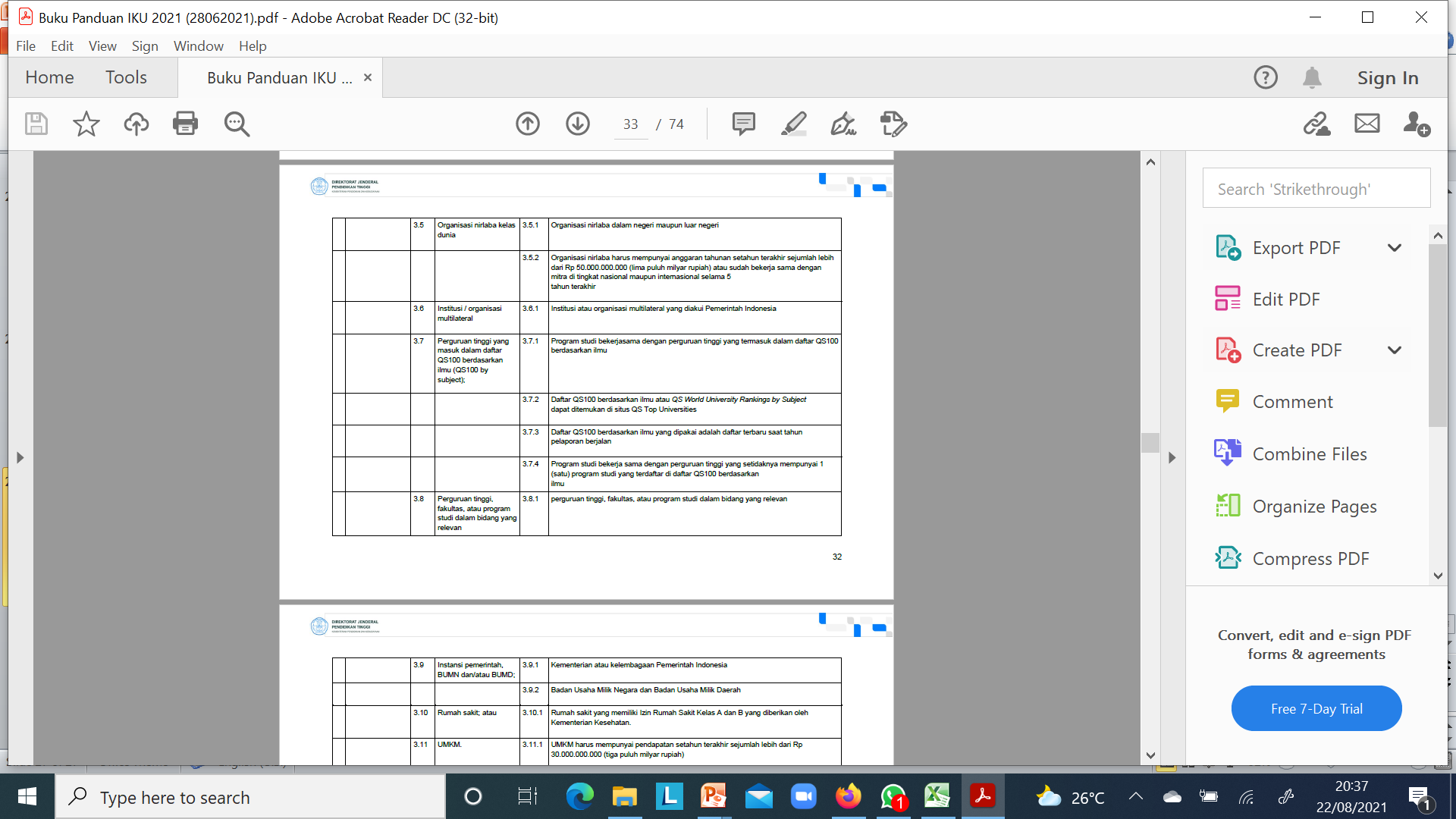 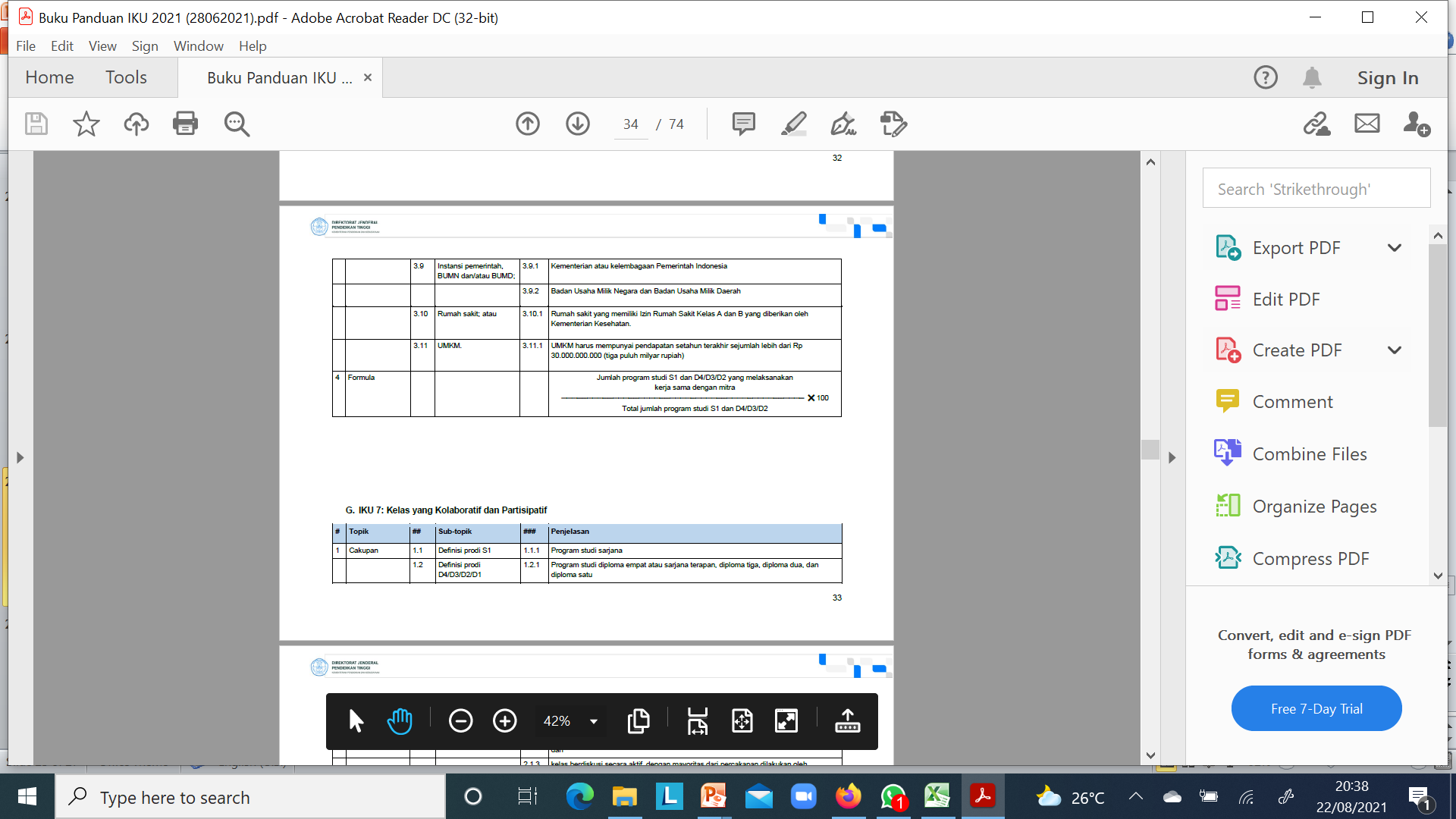 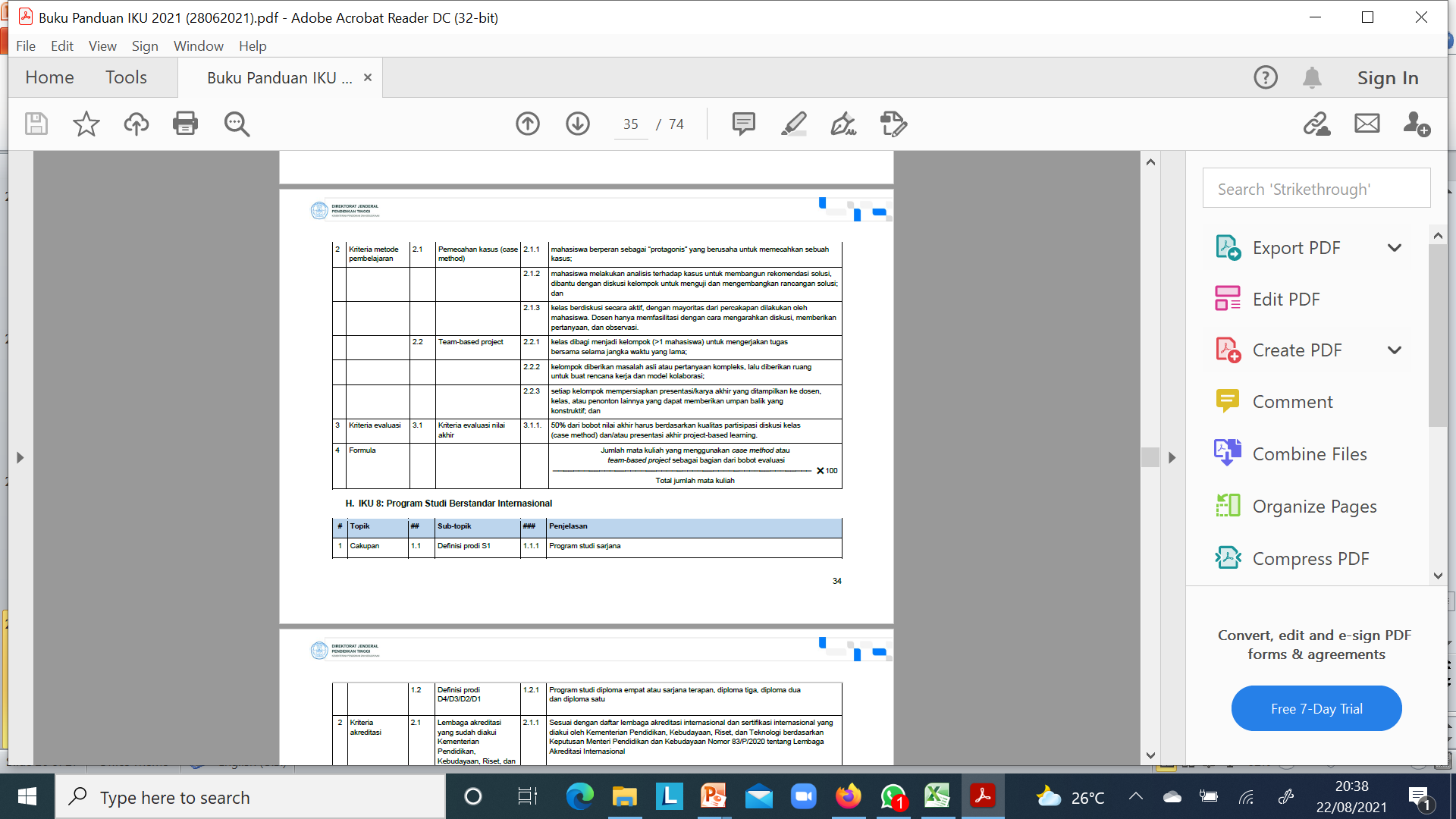 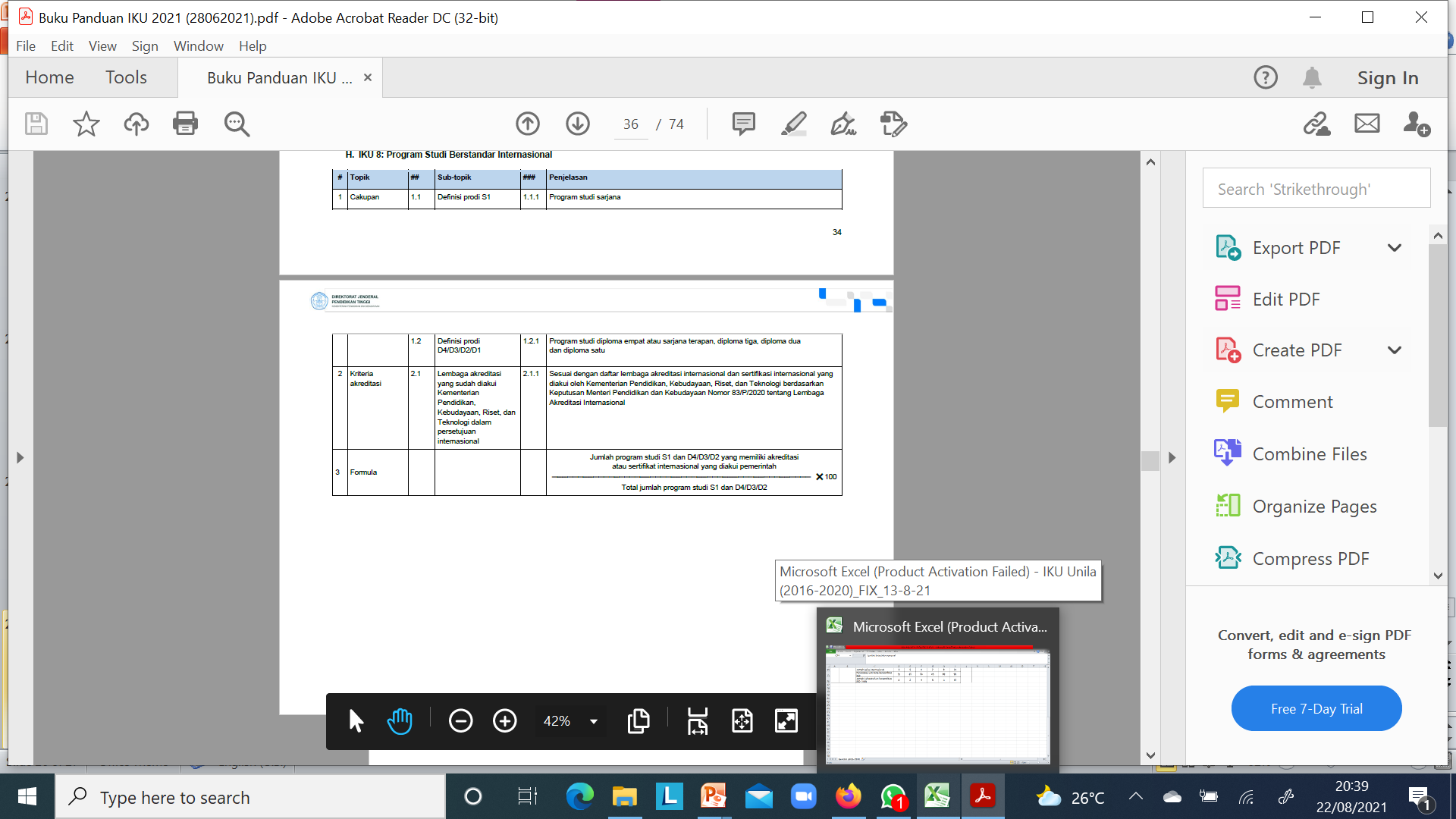 KEBIJAKAN PENINGAKTAN MUTU UNILA
Tujuan  Menggerakan semua civitas akademika (Dosen & Mhs) dan Tendik untuk berkinerja menuju satu tujuan yg sama, yaitu meningkatkan mutu Unila berdasarkan pemerngkatan Dikti.
Pelaku Peningkatan Mutu  Warga Unila (Ketua unit kerja & bawahannya);
Pelaku bekerja berdasarkan  Perjanjian kinerja 
Reward  Renumerasi juga berdasarkan hasil kinerja warga Unila dan unit kerja (mutu prodi/fak/univ)
Auditor Mutu hasil kerja  LP3M
Waktu Audit mutu akhir genap sbg dasar pembayaran REMUNERASI tahun berikutnya.
CONTOH PERJANIJAN KINERHA
III. PENUTUP
Mari bekerja lebih baik utk meningkatkan Perguruan Tinggi kita !
Sebagai hamba, tugas kita adalah berusaha/beribadah sebaik mungkin.
Plan your work, work your plan !
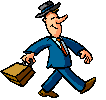 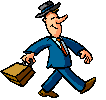 Bersinergi & Berinovasi Demi Negeri!!!
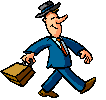 September 26, 2021
42
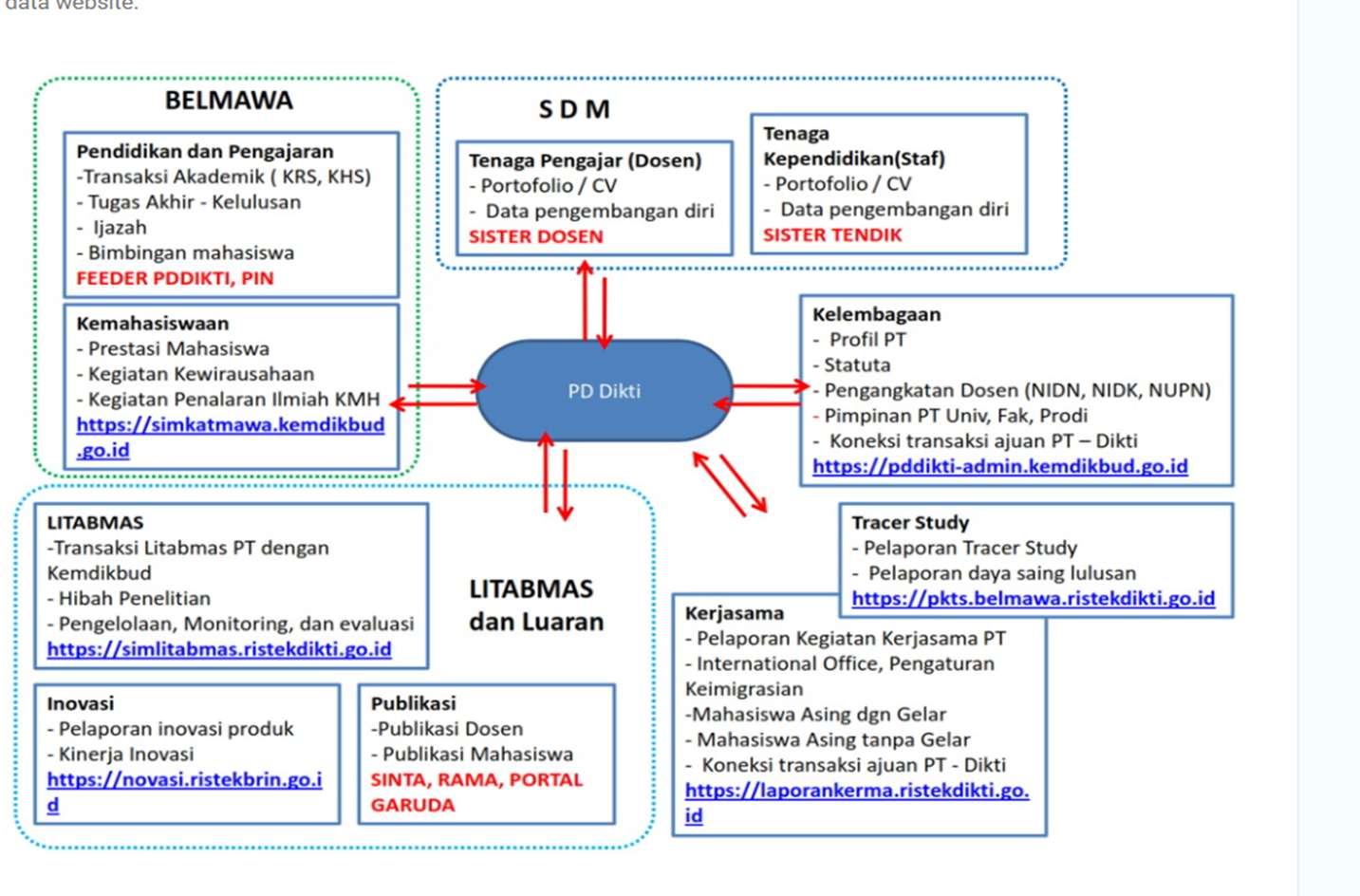